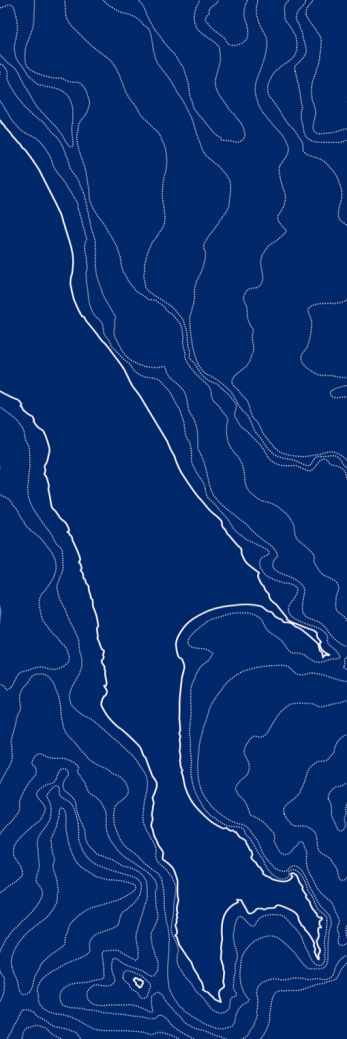 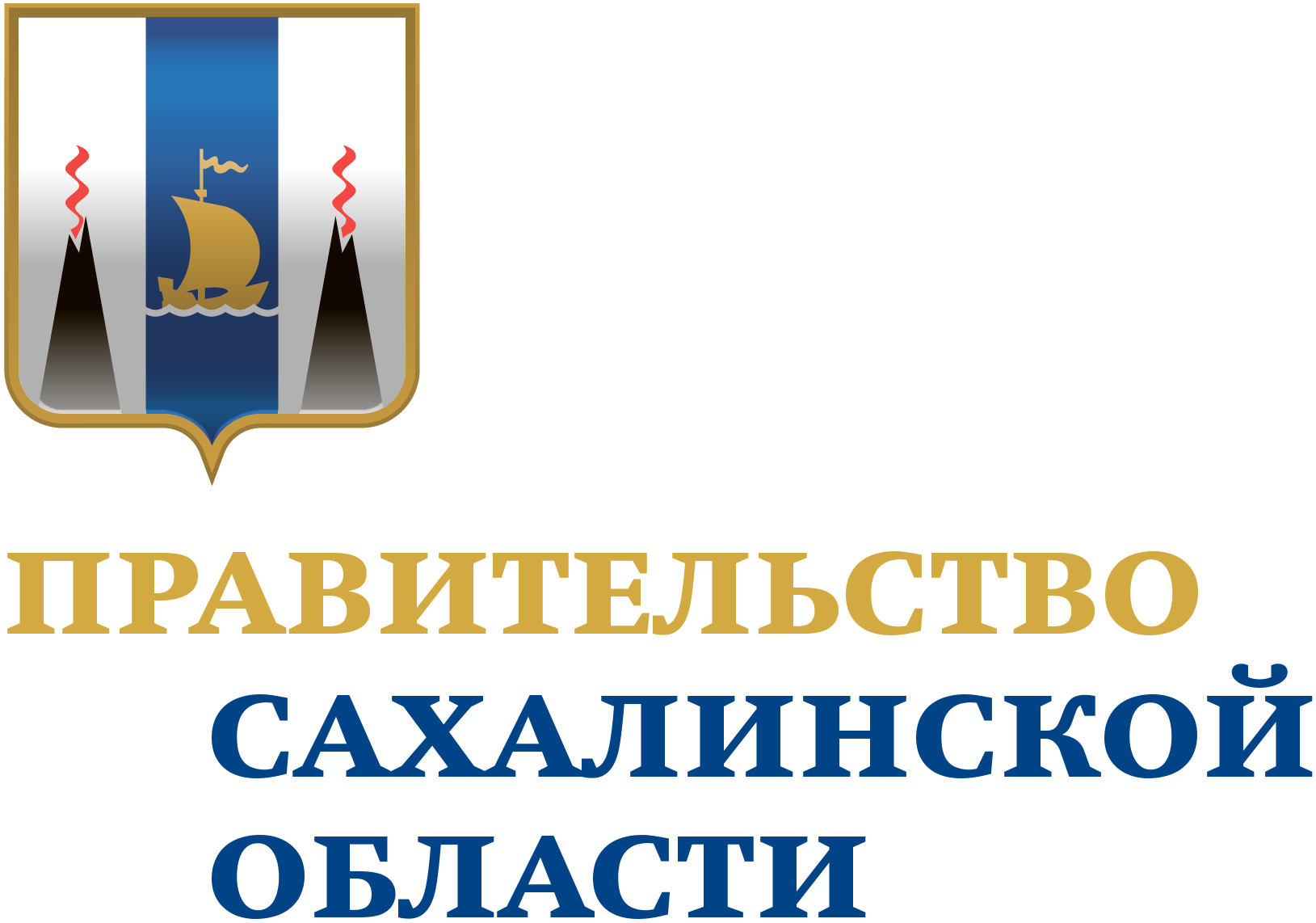 Отчетная презентация проекта повышения эффективности
Оптимизация процесса формирования, сопровождения и реализации инвестиционной программы
ДОКЛАДЧИК:
Мартакова Татьяна Игоревна
Начальник производственно-технического отдела

ОРГАНИЗАЦИЯ:
МУП "Электросервис"
2023
КАРТОЧКА ПРОЕКТА
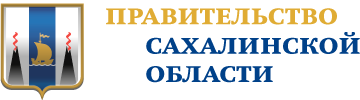 1. Вовлеченные лица и рамки проекта
2. Обоснование выбора
Заказчики процесса: 
Директор МУП "Электросервис"
Периметр проекта: 
МУП "Электросервис", РЭК, потребитель
Границы проекта: 
формирование и утверждение регулятором мероприятий ИП, реализация проектов
Владелец процесса: 
Побачаев Геннадий Геннадьевич
Главный инженер
Руководитель проекта: 
Гурьянов Евгений Владимирович
Директор
Команда проекта: 
Мартакова Татьяна Игоревна; Першина Светлана Станиславовна; Семерная Анна Владимировна;
Описание проблемы: 
Отсутствие понимания процесса взаимодействия между подразделениями при формировании, подготовке, реализации мероприятий инвестиционной программы.
Ключевой риск: 
Затягивание сроков исполнения мероприятий инвестпрограммы в связи с необходимостью исправления замечаний регулятора,  приводит к отказам в работе оборудования, снижению пропускной способности электрических сетей, жалобам потребителей.
3. Цели и плановый эффект
4. Ключевые события проекта
КАРТА ТЕКУЩЕГО СОСТОЯНИЯ ПРОЦЕССА
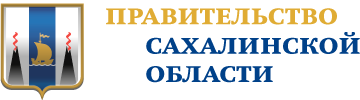 Время протекания процесса:
190 рб.дн

Проблемы:

1. Отсутствие информации у подразделений по ответственности и  срокам предоставления технико-экономических показателей.

2. Занесение полученных данных в ручную. Вероятность допущения ошибок.


3. Возврат на доработку регулятором из-за технических ошибок
Вход
1
67 рб.дн
2
1 рб.дн
3
44 рб.дн
ПТО
Директор муниципального предприятия
ПТО, ПЭО, ОТП
4 дня рб.дн
Необходимость формирования инвестиционных проектов в связи с возникшей потребностью в увеличении мощности (пропускной способности)
Подготовка документов с обосновывающими материалами для мероприятий подлежащих включению в ИП
Согласование мероприятий подлежащих реконструкции (модернизации) в рамках инвестиционной программы
Заполнение форм №1-21 согласно приказа Минэнерго России №380 от 05.05.2016
Сбор информации по источникам финансирования.
Сбор информации по договорам ТП для заполнения форм.
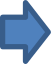 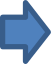 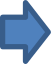 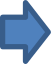 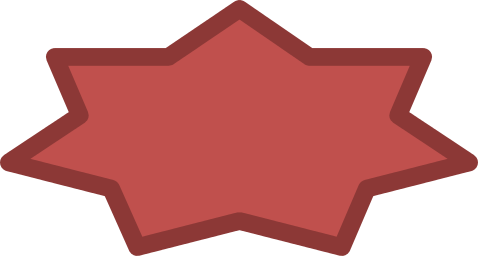 1
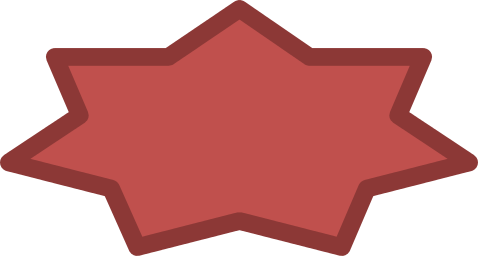 1,2
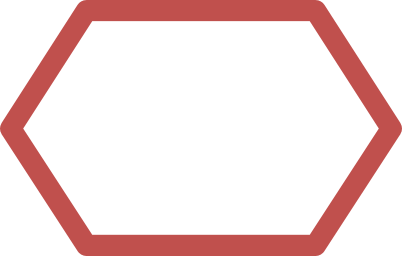 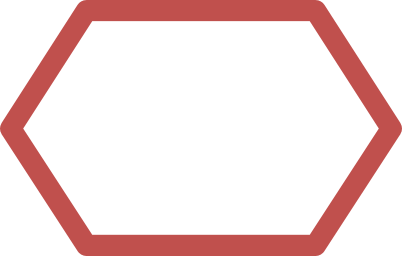 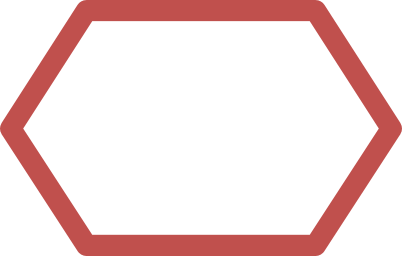 НЕТ
НЕТ
НЕТ
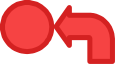 3
4
1 рб.дн
5
10 рб.дн
6
17 рб.дн
7
1 рб.дн
ПТО
РЭК Сахалинской области
ПТО
ПТО
Уведомление РЭК Сахалинской области, раскрытие информации согласно ПП РФ №24 от 21.01.2004. Направление заявление с обосновывающими материалами ИП.
Рассмотрение заявления с обосновывающими документами ИП. Отказ в принятии заявления.
Корректировка ИП согласно направленных замечаний.
Повторное раскрытие информации согласно ПП РФ №24 от 21.01.2004. Направление уведомление в РЭК Сахалинской области, а также направление повторного заявления с обосновывающими материалами ИП.
Легенда:
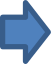 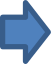 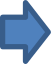 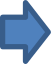 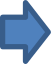 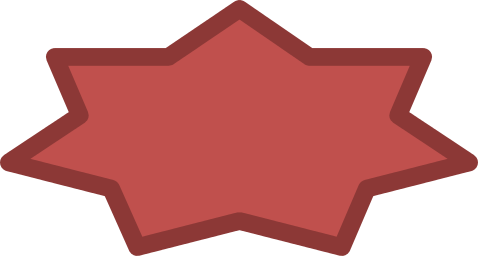 2
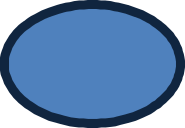 2
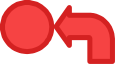 Решение
Возврат к предыдущему этапу
Проблема
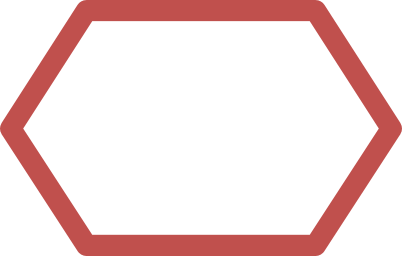 НЕТ
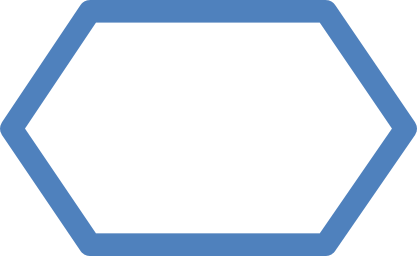 3 ч
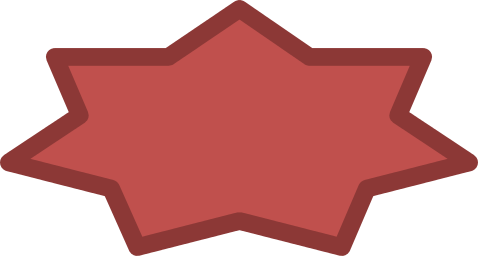 3
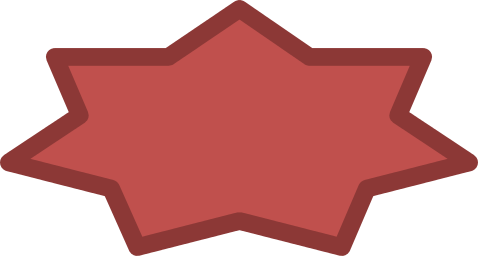 1,2
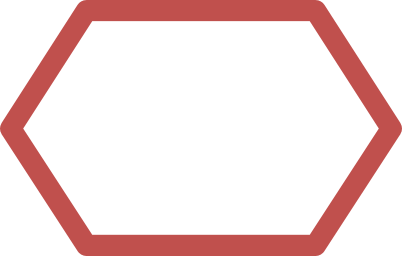 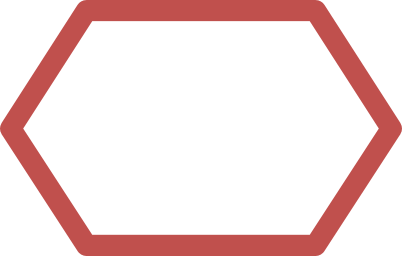 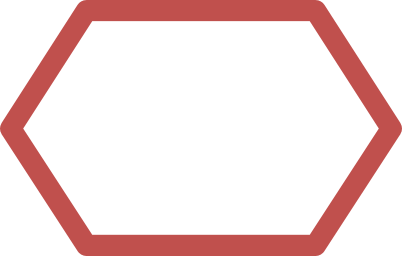 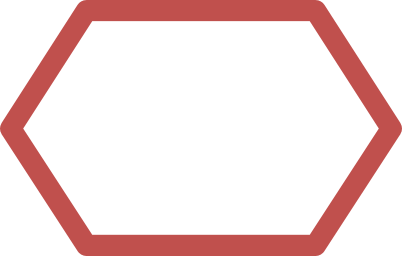 НЕТ
НЕТ
НЕТ
НЕТ
Длительность
по регламенту
Длительность
по регламенту
КАРТА ТЕКУЩЕГО СОСТОЯНИЯ ПРОЦЕССА
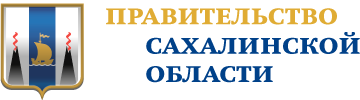 Время протекания процесса:
190 рб.дн

Проблемы:

1. Отсутствие информации у подразделений по ответственности и  срокам предоставления технико-экономических показателей.

2. Занесение полученных данных в ручную. Вероятность допущения ошибок.


3. Возврат на доработку регулятором из-за технических ошибок
8
25 рб.дн
9
20 рб.дн
Выход
РЭК Сахалинской области
РЭК Сахалинской области
Рассмотрение заявления с обосновывающими документами ИП
Согласительная комиссия. Приказ об утверждении ИП.
Инвестиционные проекты подлежат реализации
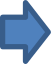 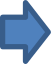 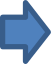 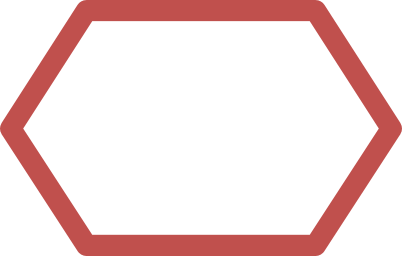 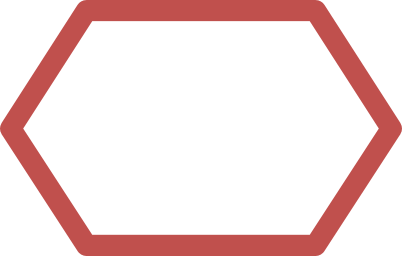 НЕТ
НЕТ
Легенда:
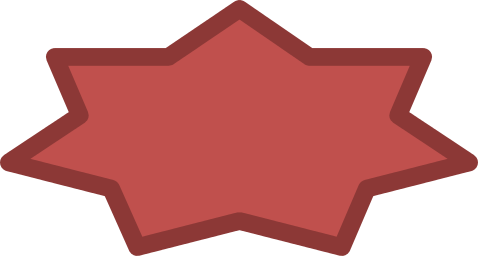 2
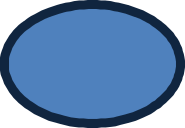 2
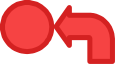 Решение
Возврат к предыдущему этапу
Проблема
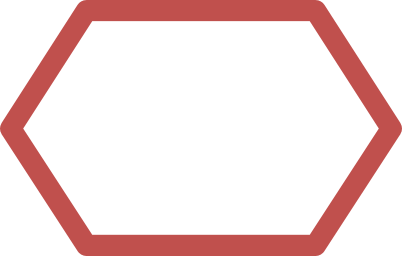 НЕТ
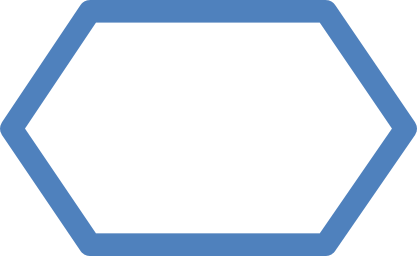 3 ч
Длительность
по регламенту
Длительность
по регламенту
СБОР ФАКТИЧЕСКИХ ДАННЫХ ПРОЦЕССА
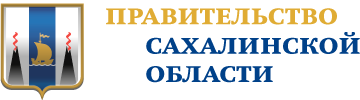 АНАЛИЗ И РЕШЕНИЕ ПРОБЛЕМ
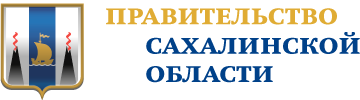 КАРТА ЦЕЛЕВОГО СОСТОЯНИЯ ПРОЦЕССА
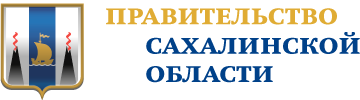 Время протекания процесса:
100 рб.дн

Предлагаемые решения:

1. Определение  лиц, ответственных за предоставления сведений, консолидацию информации и согласованию проектов (регламент).

2. Разделение обязанностей подразделений по заполнению форм в электронном виде.(регламент)

3. Создание проверочной формы между приложениями к приказу Минэнерго №2;№3;№21
Вход
1
50 рб.дн
2
1 рб.дн
3
3 рб.дн
ПТО
Директор муниципального предприятия
ПТО, ПЭО, ОТП
Необходимость формирования инвестиционных проектов в связи с возникшей потребностью в увеличении мощности (пропускной способности)
Подготовка документов с обосновывающими материалами для мероприятий подлежащих включению в ИП
Согласование мероприятий подлежащих реконструкции (модернизации) в рамках инвестиционной программы
Заполнение форм №1-21 согласно приказа Минэнерго России №380 от 05.05.2016
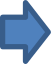 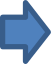 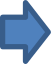 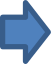 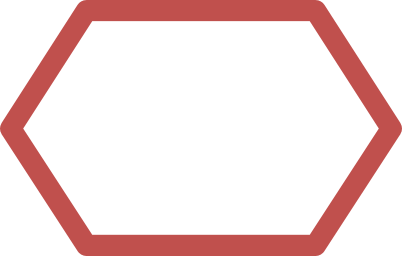 1
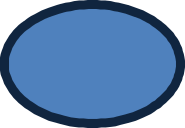 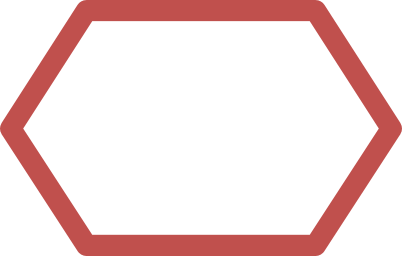 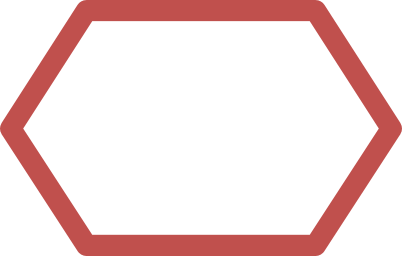 2,3
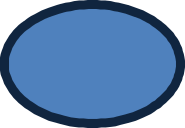 НЕТ
НЕТ
НЕТ
4
1 рб.дн
5
25 рб.дн
6
20 рб.дн
Выход
ПТО
РЭК Сахалинской области
РЭК Сахалинской области
Уведомление РЭК Сахалинской области, раскрытие информации согласно ПП РФ №24 от 21.01.2004. Направление заявление с обосновывающими материалами ИП.
Рассмотрение заявления с обосновывающими документами ИП
Согласительная комиссия. Приказ об утверждении ИП.
Инвестиционные проекты подлежат реализации
Легенда:
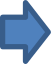 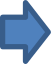 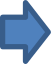 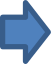 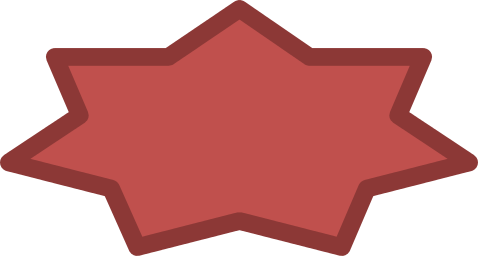 2
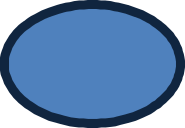 2
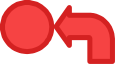 Решение
Возврат к предыдущему этапу
Проблема
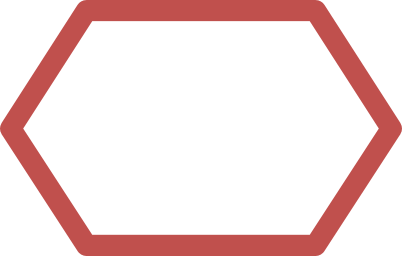 НЕТ
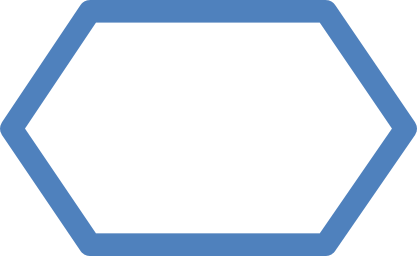 3 ч
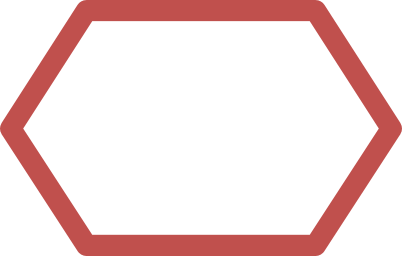 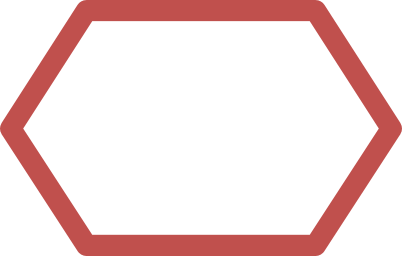 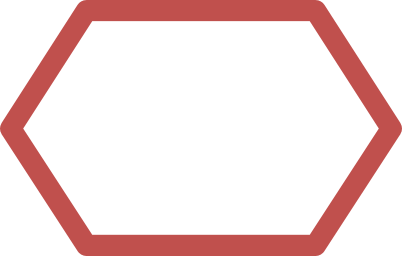 НЕТ
НЕТ
НЕТ
Длительность
по регламенту
Длительность
по регламенту
ПЛАН МЕРОПРИЯТИЙ
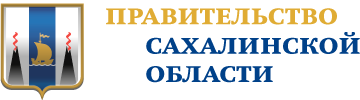 МОНИТОРИНГ ДОСТИГНУТЫХ РЕЗУЛЬТАТОВ
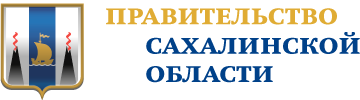 КАРТА ДОСТИГНУТОГО СОСТОЯНИЯ ПРОЦЕССА
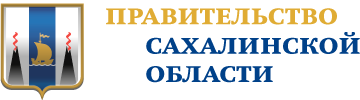 Время протекания процесса:
100 рб.дн

Решения:
Вход
1
50 рб.дн
2
1 рб.дн
3
3 рб.дн
ПТО
Директор муниципального предприятия
ПТО, ПЭО, ОТП
Необходимость формирования инвестиционных проектов в связи с возникшей потребностью в увеличении мощности (пропускной способности)
Подготовка документов с обосновывающими материалами для мероприятий подлежащих включению в ИП
Согласование мероприятий подлежащих реконструкции (модернизации) в рамках инвестиционной программы
Заполнение форм №1-21 согласно приказа Минэнерго России №380 от 05.05.2016
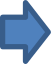 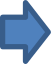 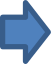 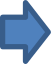 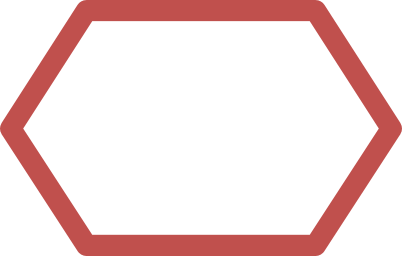 1
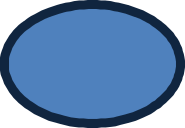 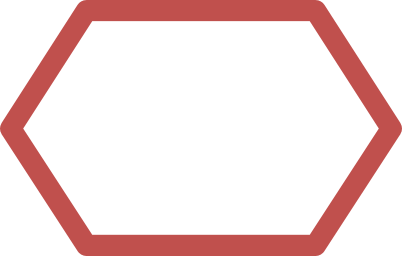 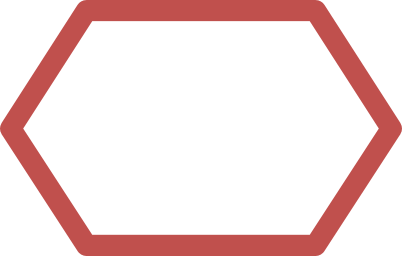 2,3
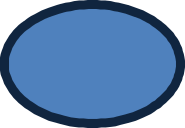 НЕТ
НЕТ
НЕТ
4
1 рб.дн
5
25 рб.дн
6
20 рб.дн
Выход
ПТО
РЭК Сахалинской области
РЭК Сахалинской области
Уведомление РЭК Сахалинской области, раскрытие информации согласно ПП РФ №24 от 21.01.2004. Направление заявление с обосновывающими материалами ИП.
Рассмотрение заявления с обосновывающими документами ИП
Согласительная комиссия. Приказ об утверждении ИП.
Инвестиционные проекты подлежат реализации
Легенда:
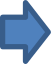 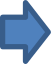 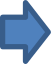 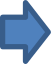 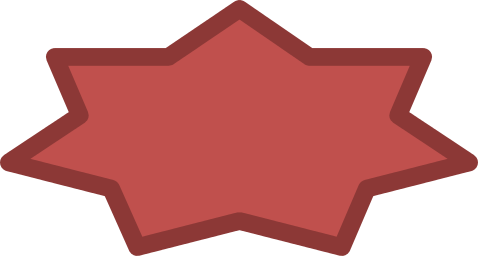 2
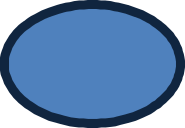 2
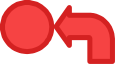 Решение
Возврат к предыдущему этапу
Проблема
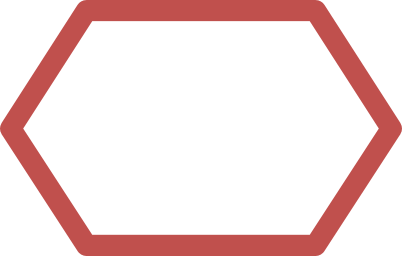 НЕТ
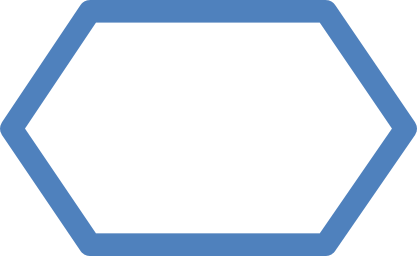 3 ч
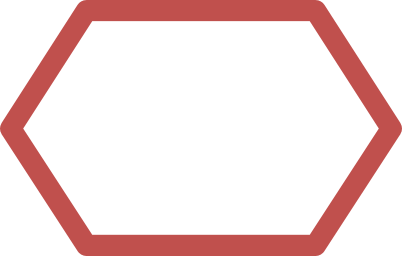 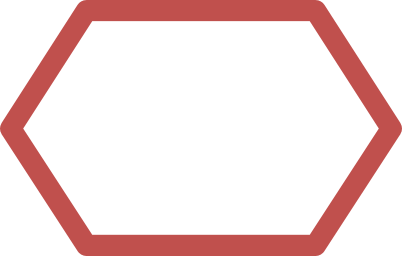 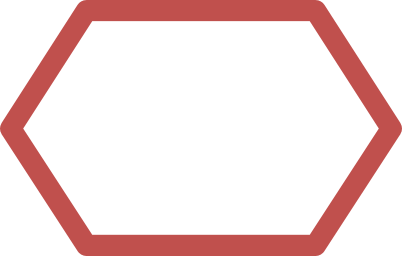 НЕТ
НЕТ
НЕТ
Длительность
по регламенту
Длительность
по регламенту
РЕЗУЛЬТАТЫ ПРОЕКТА
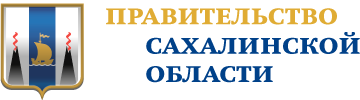 Решение: 
Закрыть проект


Комментарии к решению:
ПРИЛОЖЕНИЯ
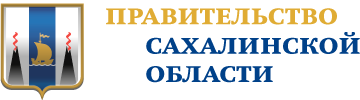 ПРИЛОЖЕНИЯ
ПРИЛОЖЕНИЯ - КОМАНДА ПРОЕКТА
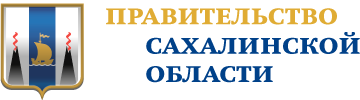 ВЛАДЕЛЕЦ ПРОЦЕССА
РУКОВОДИТЕЛЬ ПРОЕКТА
Побачаев Геннадий Геннадьевич
Главный инженер
Гурьянов Евгений Владимирович
Директор
КОМАНДА ПРОЕКТА
Мартакова Татьяна Игоревна
Начальник ПТО
Першина Светлана Станиславовна
Начальник ПЭО
Семерная Анна Владимировна
Зам. начальника ПТО
ПРИЛОЖЕНИЯ - ЭФФЕКТ ОТ МЕРОПРИЯТИЙ
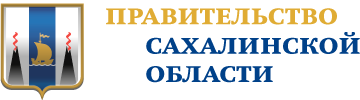 ПРИЛОЖЕНИЯ - ЭФФЕКТ ОТ ВНЕДРЕНИЯ 1 / 3
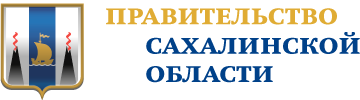 Наименование мероприятия:
Определение  лиц, ответственных за предоставления сведений, консолидацию информации и согласованию проектов (регламент).

Эффект от мероприятия:
1 регламент
СТАЛО:
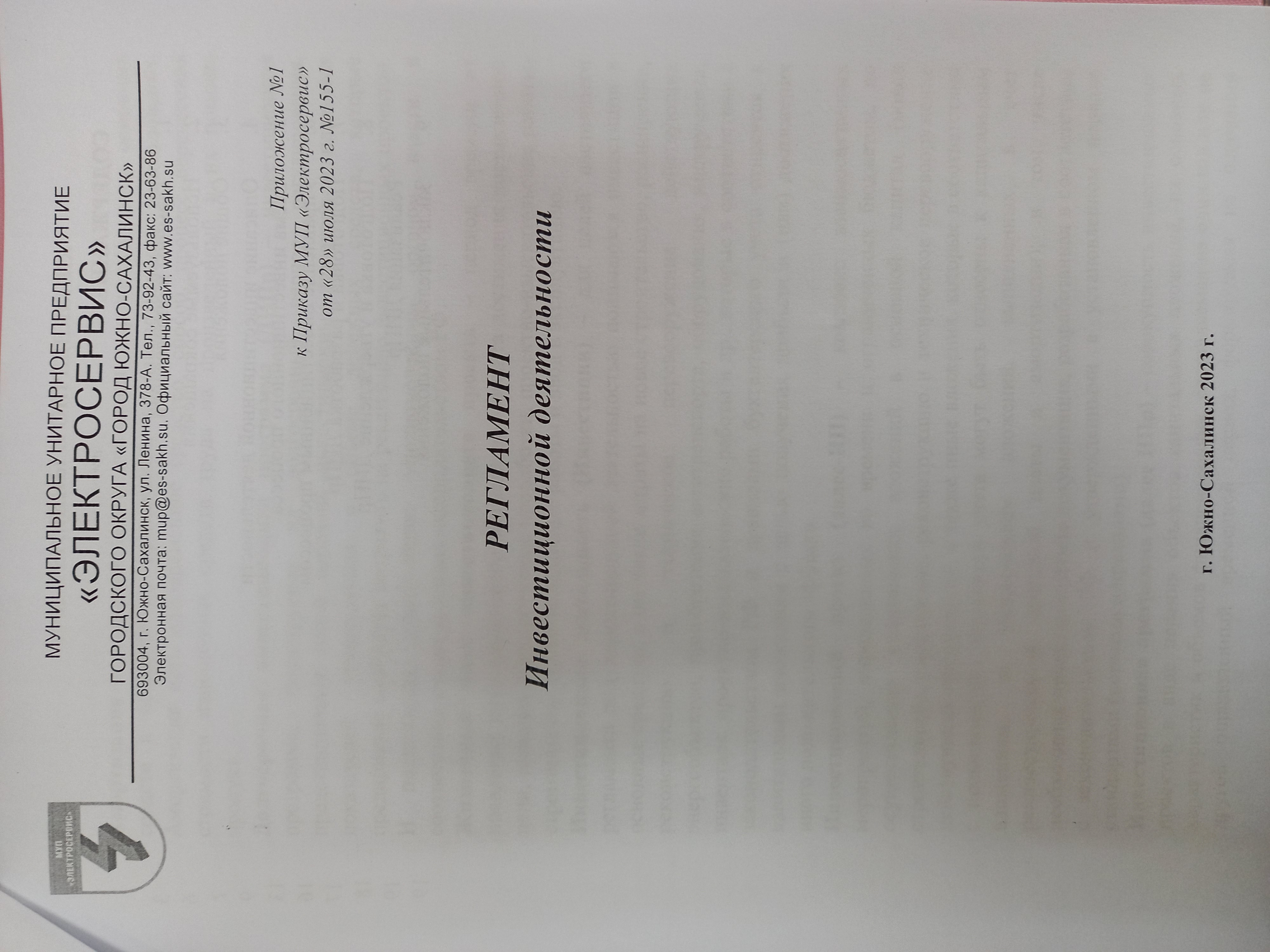 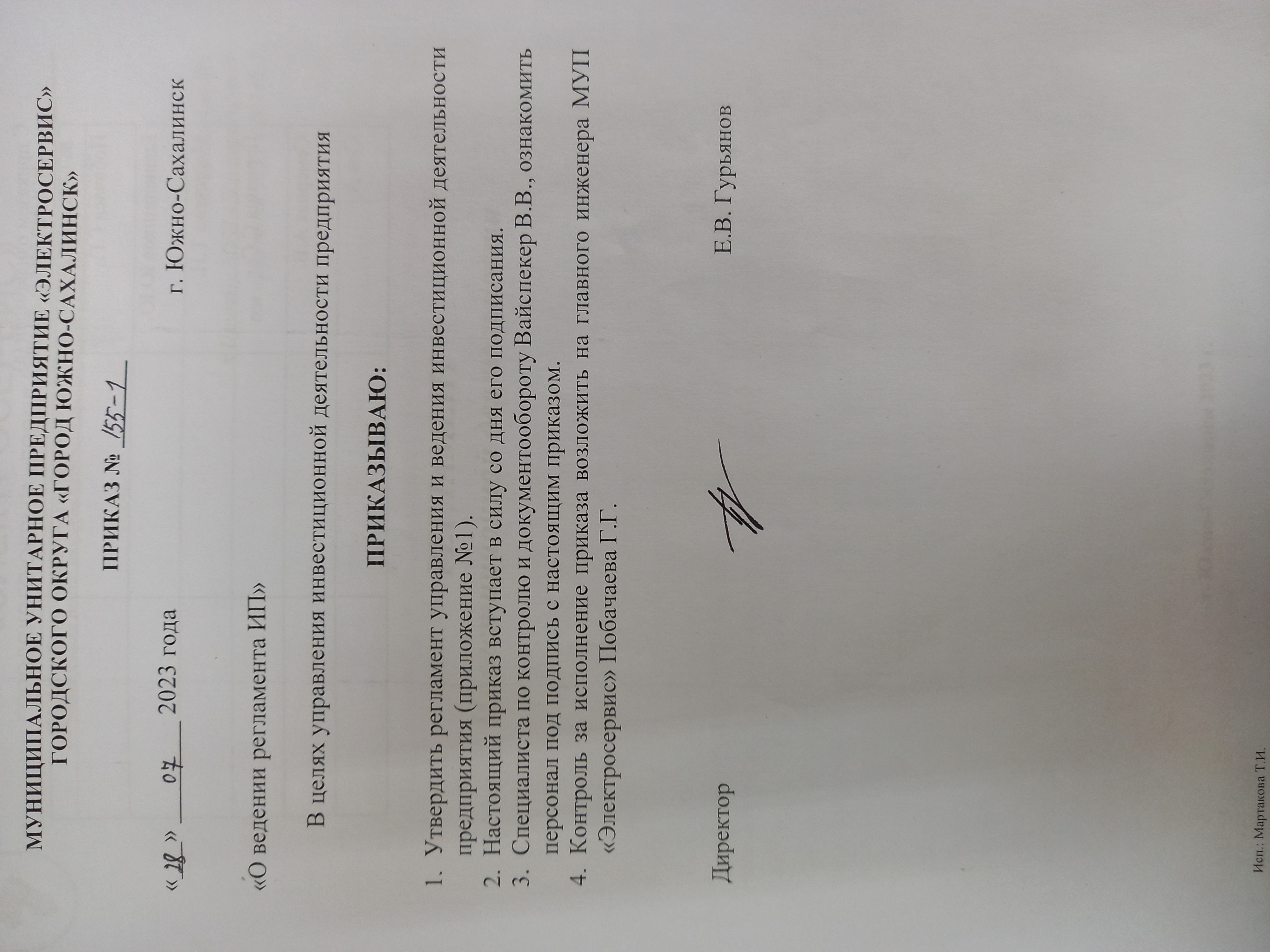 ПРИЛОЖЕНИЯ - ЭФФЕКТ ОТ ВНЕДРЕНИЯ 2 / 3
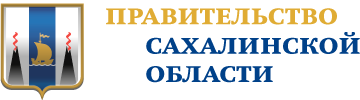 Наименование мероприятия:
Разделение обязанностей подразделений по заполнению форм в электронном виде.(регламент)

Эффект от мероприятия:
Снижение время протекания процесса на 90 дней
СТАЛО:
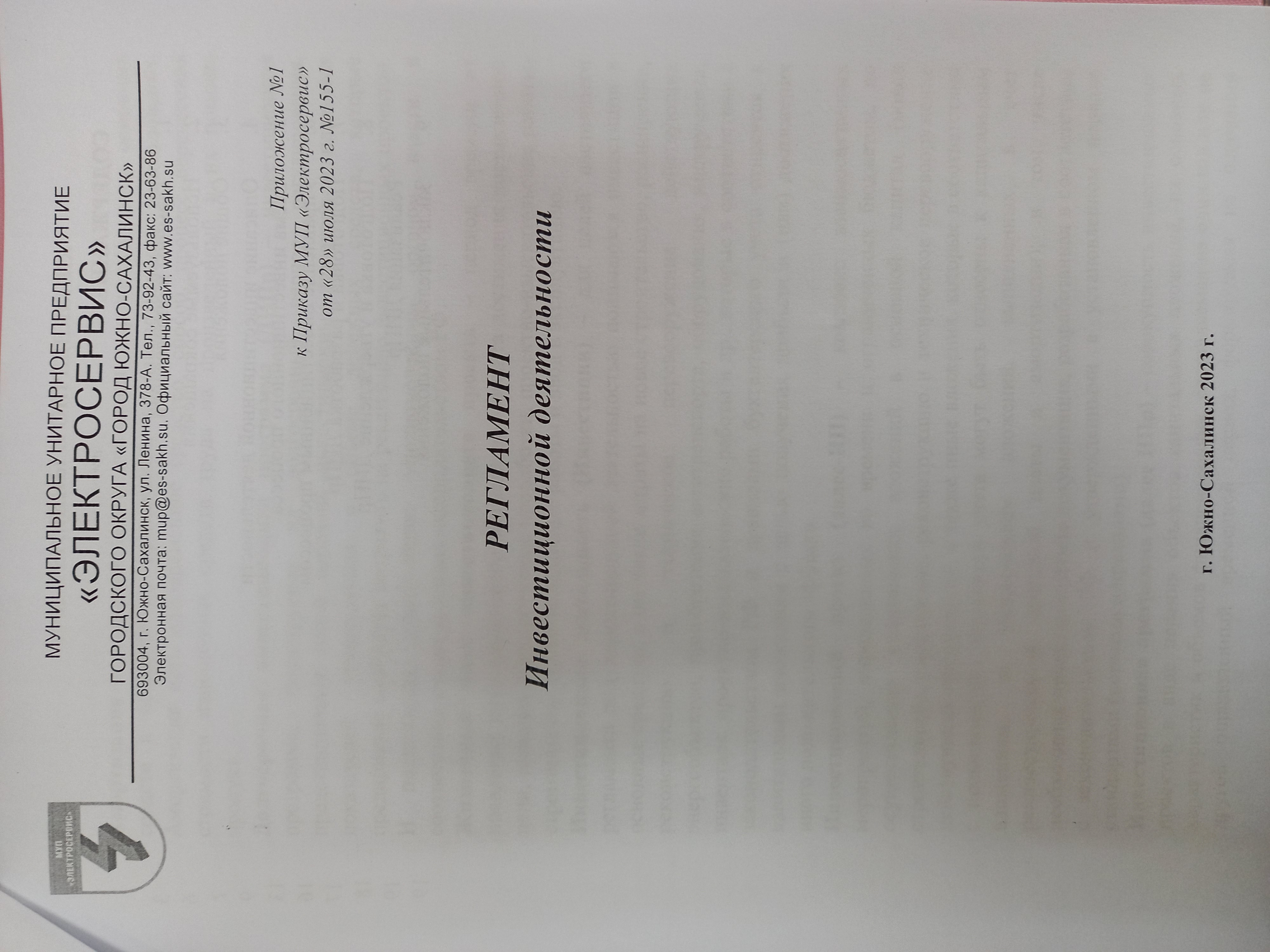 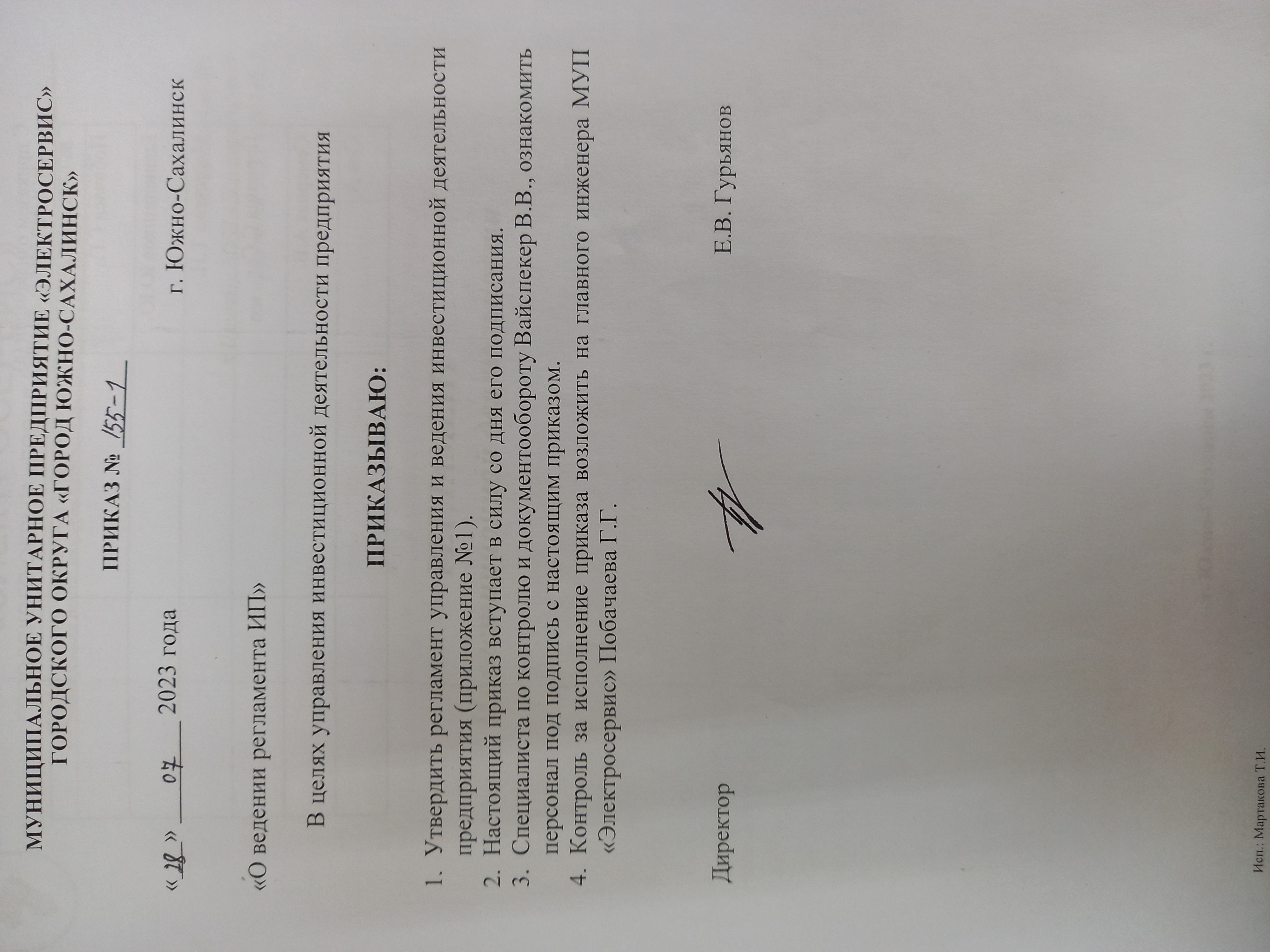 ПРИЛОЖЕНИЯ - ЭФФЕКТ ОТ ВНЕДРЕНИЯ 3 / 3
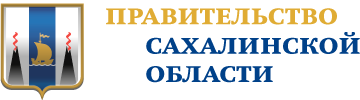 Наименование мероприятия:
Создание проверочной формы между приложениями к приказу Минэнерго №2;№3;№21

Эффект от мероприятия:
Количество возвратов на доработку - 0
СТАЛО:
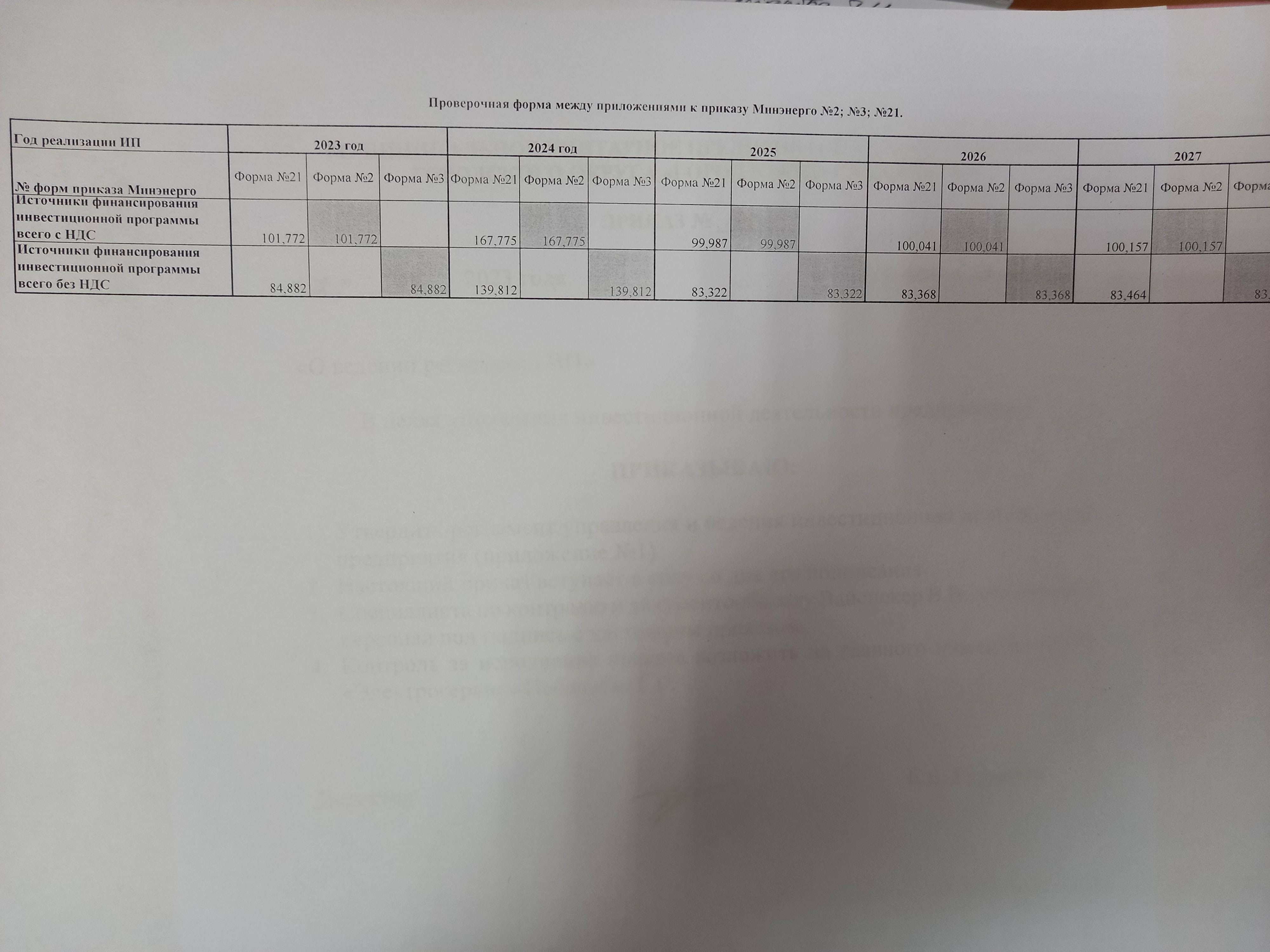 Спасибо за внимание.